SUNU
SINAV ÖNCESİ
ÖNERİLER
wwww.rehberlikservisim.com
SINAVDAN ÖNCE
NELER YAPMALIYIM?
ÇIKMIŞ SORULARI ÇÖZÜN!
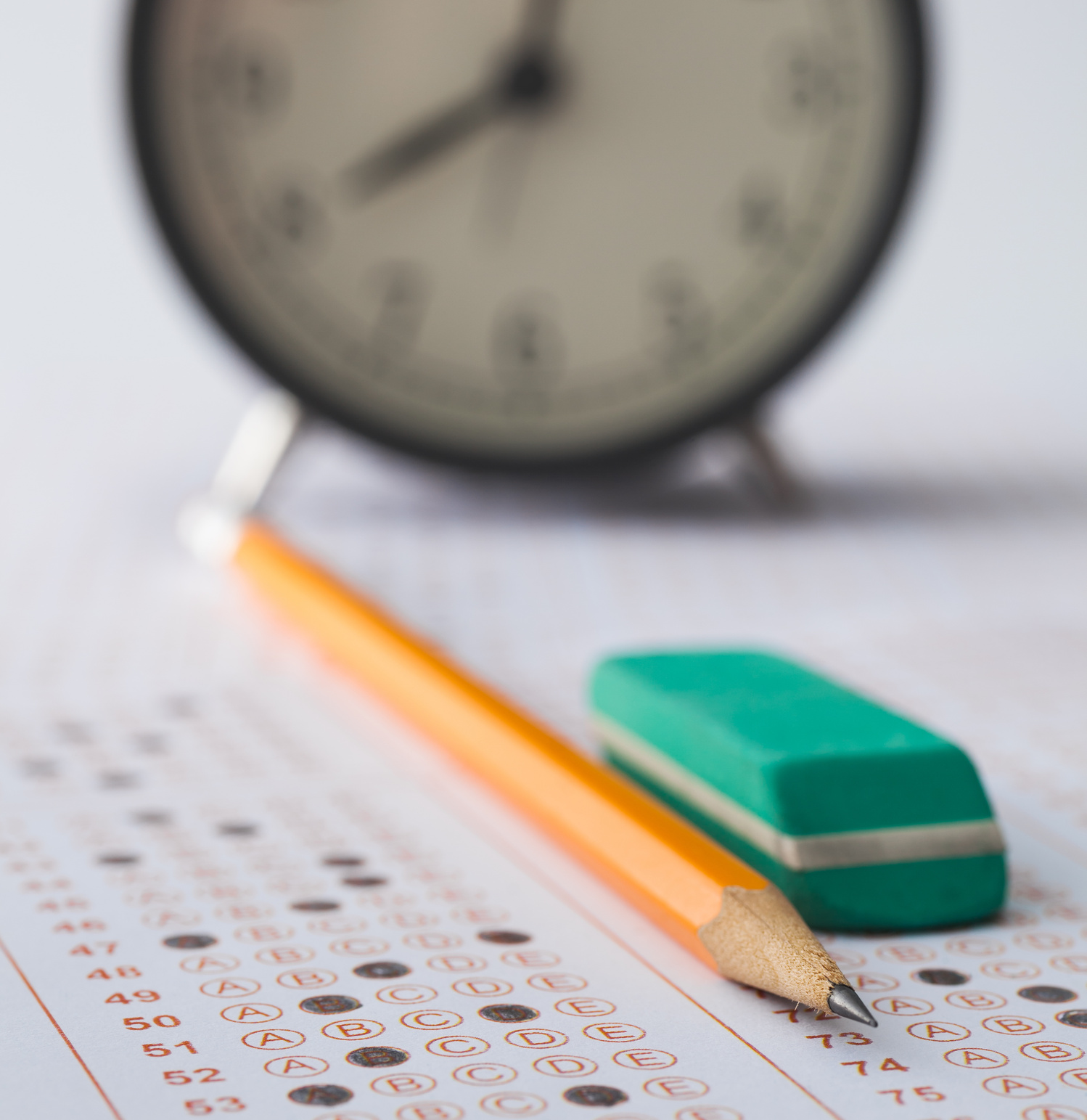 Sınavda önce çıkmış soruları gerçek sınav saatinde süresine uygun olarak çözün.
SINAVA FARKLI ANLAMLAR YÜKLEMEYİN!
Sınava abartılı anlamlar yüklemeniz sadece kaygınızı artırır.
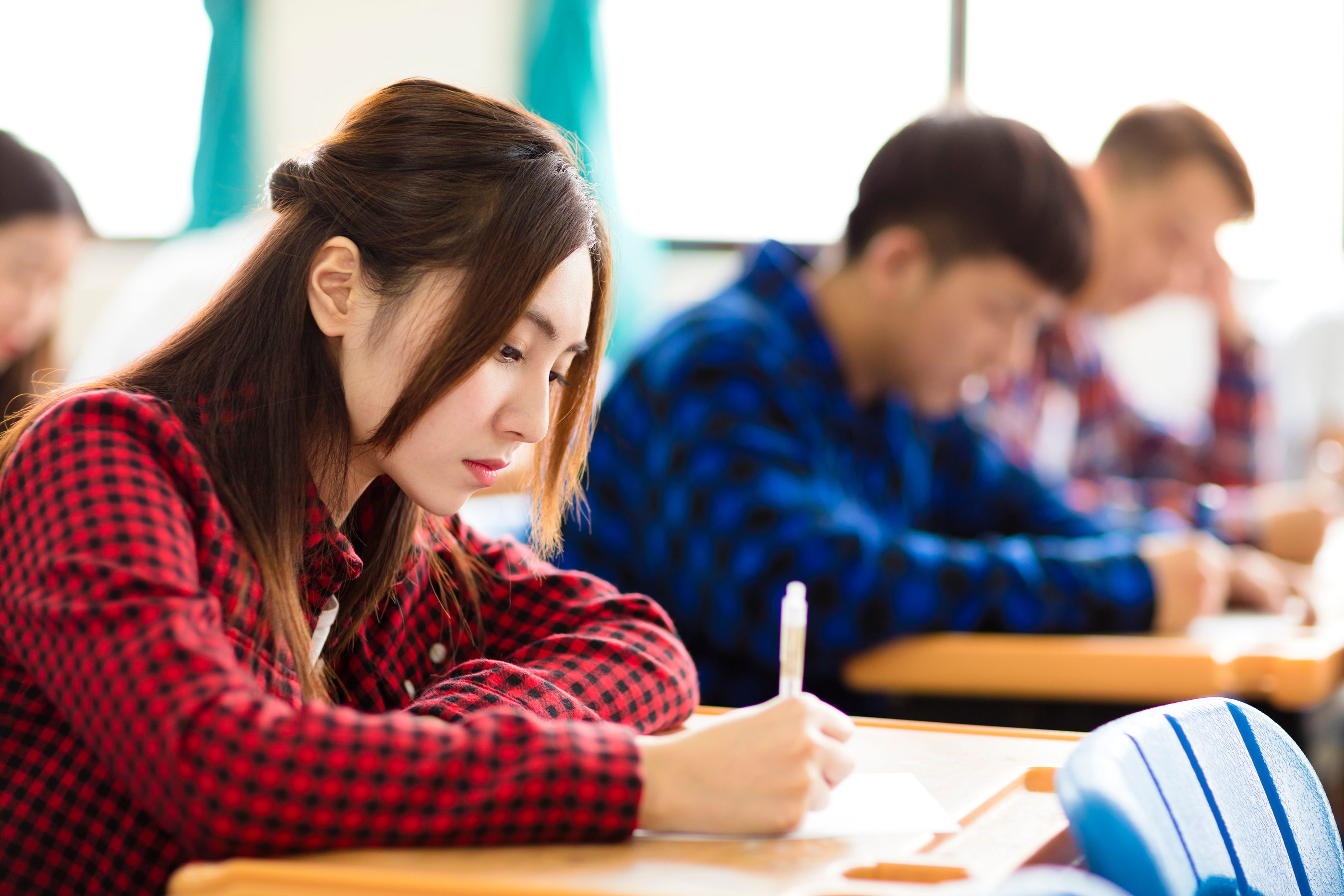 SON GÜN ÇOK YOĞUN ÇALIŞMAYIN!
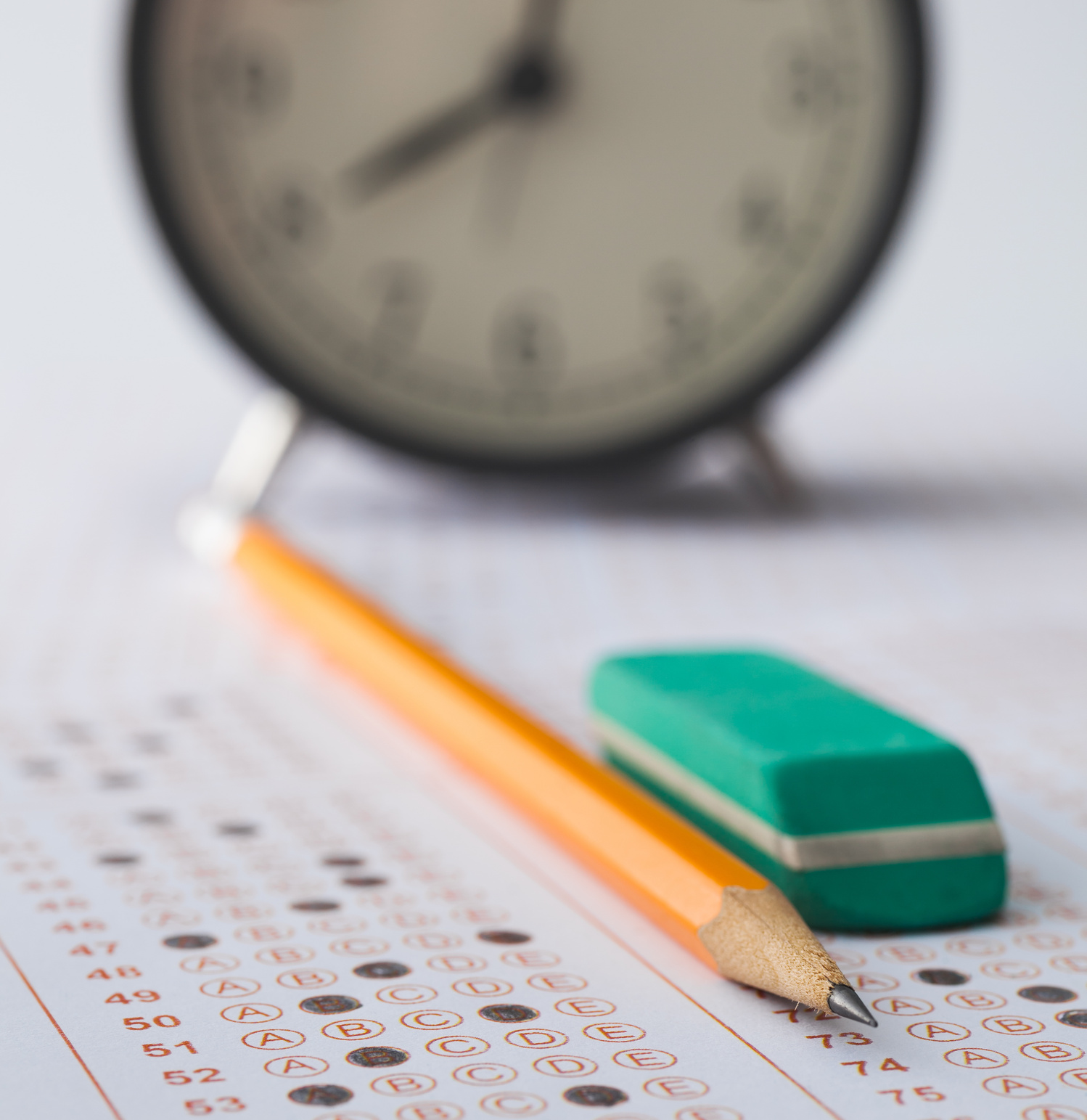 Sınavda bir gün önce çok yoğun çalışmayın. Eksik olduğunuzu düşündüğünüz konulara göz atabilir veya branş deneme sınavları çözebilirsniz.
KAHVALTI YAPIN
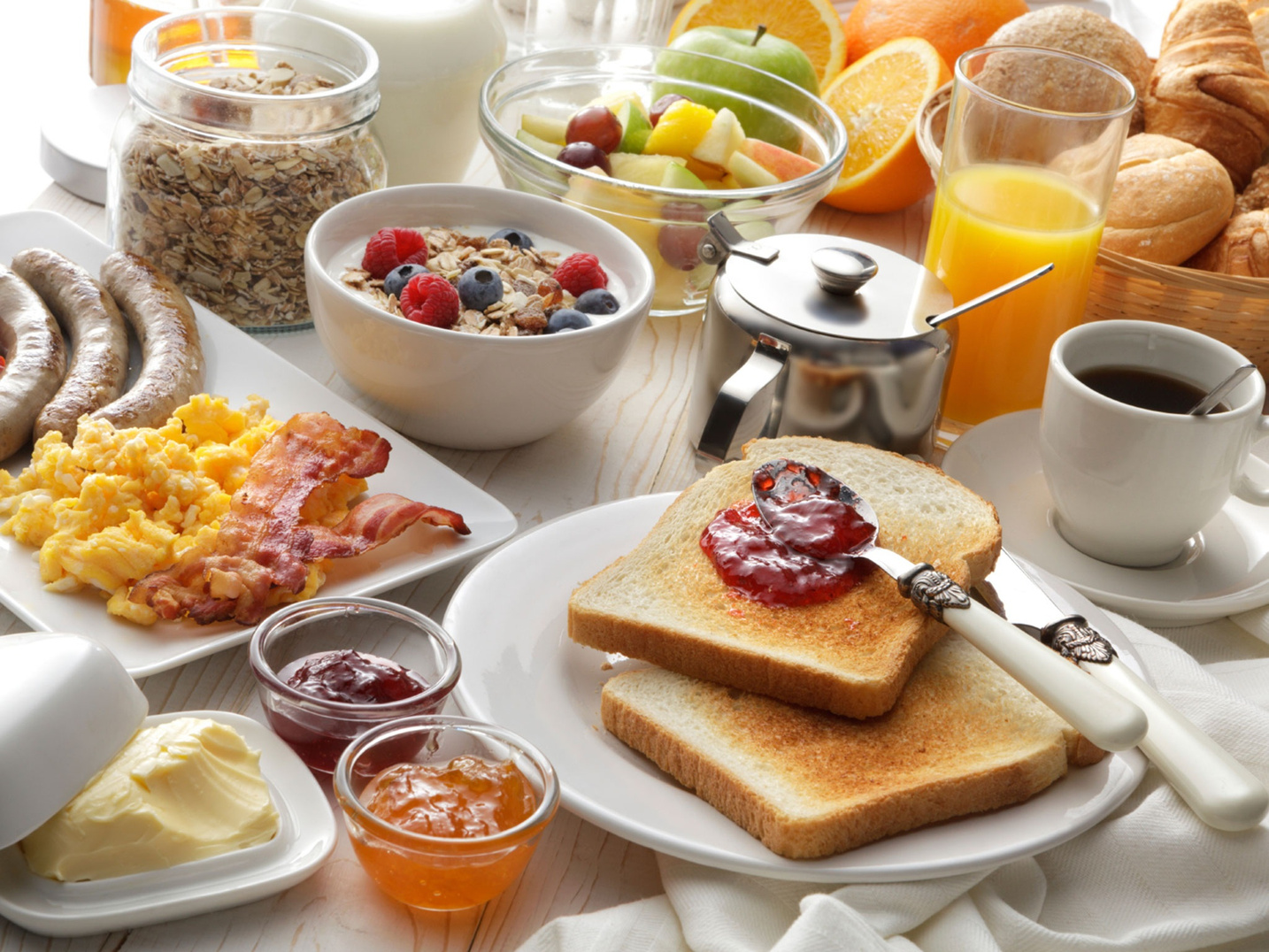 Sınav Günü
Sınava kahvaltı yapmadan gitmeyin.
İş Birliği Merkezi Satış Sunumu
Su Alabilirsiniz
TC Kimlik Belgesi
Kalem-Silgi
Sınav Giriş Belgesi
3
1
4
2
Şeffaf şişede bandajı çıkarılmış olarak.
Kalem-silgi-kalemtraş-peçete verilecek.
Fotoğraflı Olması Gerekiyor
Fotoğraflı Olması Gerekiyor
SINAVA GIDERKEN
Sınava Bunlarla Girmek Yasak
Çanta, cüzdan, cep telefonu, saat (kol saati ve her türlü saat), kablosuz iletişim sağlayan bluetooth vb. cihazlarla; kulaklık, kolye, küpe, yüzük (alyans hariç), bilezik, broş ve diğer takılarla; anahtarlık, her türlü araç anahtarı, plastik ve metal içerikli eşyalarla (başörtü için kullanılan boncuklu/boncuksuz toplu iğne, kağıt/madeni para, anahtarlıksız basit anahtar, ulaşım kartı, basit tokalı kemer, basit tel toka ve basit piercing hariç), her türlü elektronik/mekanik cihazla ve çağrı cihazı, telsiz, fotoğraf makinesi vb. araçlarla, her türlü plastik ve güneş gözlüğü dâhil cam eşyayla (şeffaf/numaralı gözlük hariç), banka/kredi kartı vb. kartlarla, 16  Cep bilgisayarı, saat, sözlük işlevi olan elektronik cihaz, hesap makinesi vb. her türlü bilgisayar özelliği bulunan cihazlarla,  Kalem, silgi, kalemtıraş, her türlü müsvedde kâğıdı, defter, kitap, ders notu, sözlük, dergi, gazete vb. yayınlar, pergel, açıölçer, cetvel, hesap makinesi vb. araçlarla,  Şeffaf pet şişe içerisinde bandajı çıkarılmış su hariç içecek, yiyecek vb. gıda/tüketim maddeleriyle,  Kutu/şişe içerisinde ilaçla
Sınavdan 1 Saat Önce Bina Önünde Hazır Bulunun
Binaya 10.00' dan sonra girmek yasak.
Sınav Başlama Saati
10.15
SINAV KURALLARI
SINAV ANINDA
NELER YAPMALIYIM?
ÇIKMAK YASAK
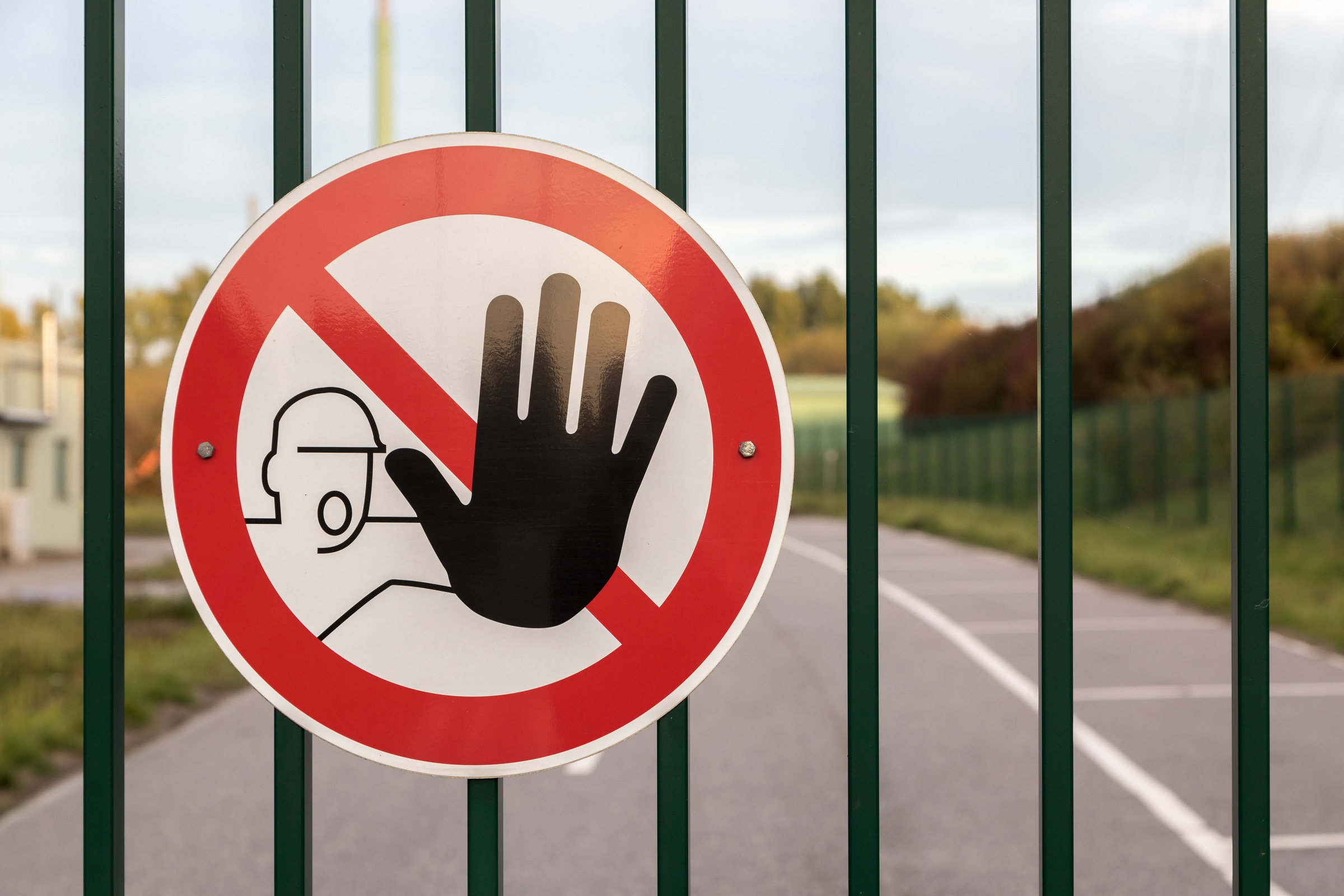 İlk 120 Dakika
Son 15 Dakika
İZİN YOK
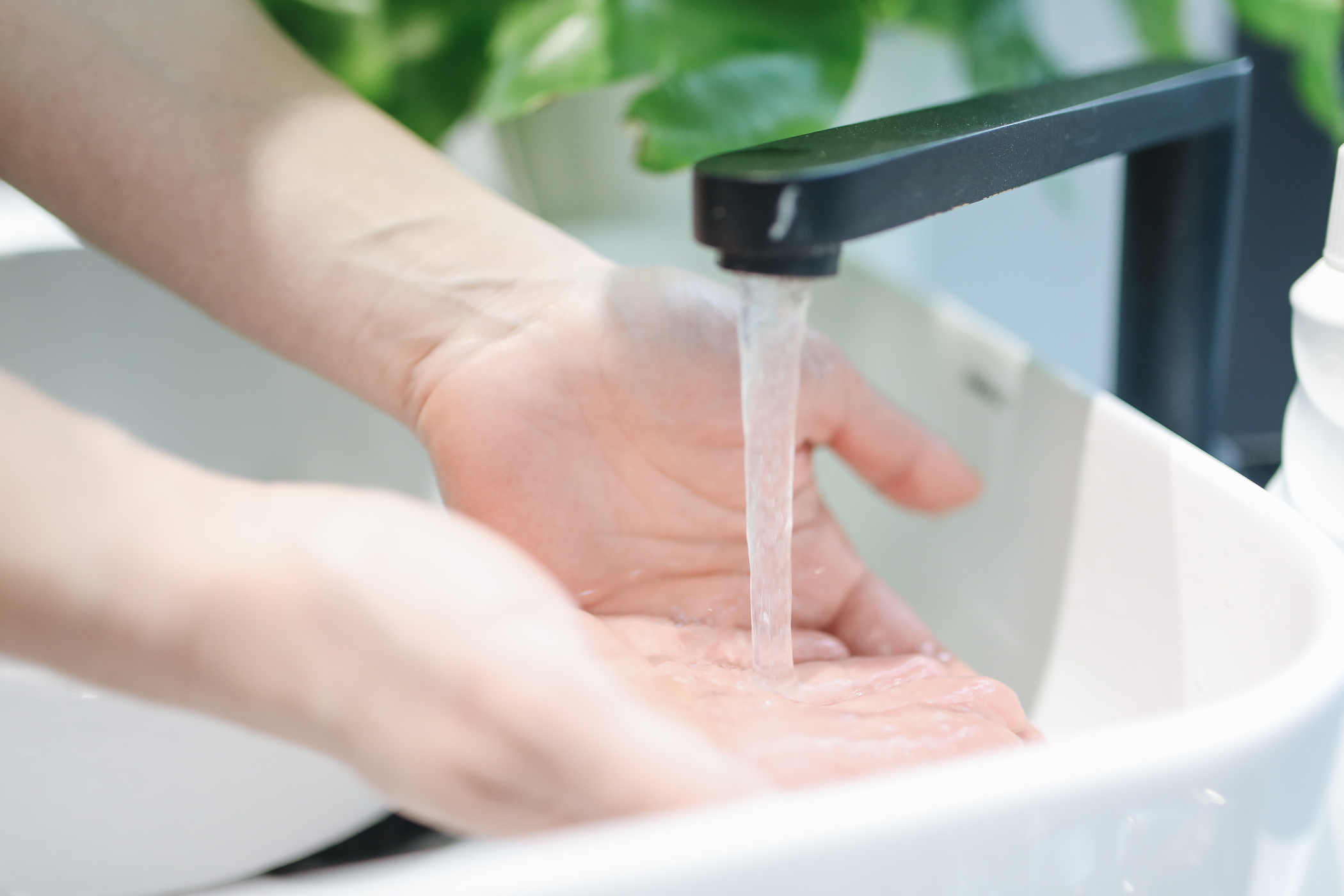 Adaylar her hangi bir nedenle (lavabo izni için de olsa)  sınav salonundan dışarı çıkamazlar. Çıkanlar tekrar sınav salonuna alınmaz.
TAKTİĞİNİ DEĞİŞTİRME
KODLAMAYI SONA BIRAKMA
TURLAMA TEKNİĞİNİ KULLAN
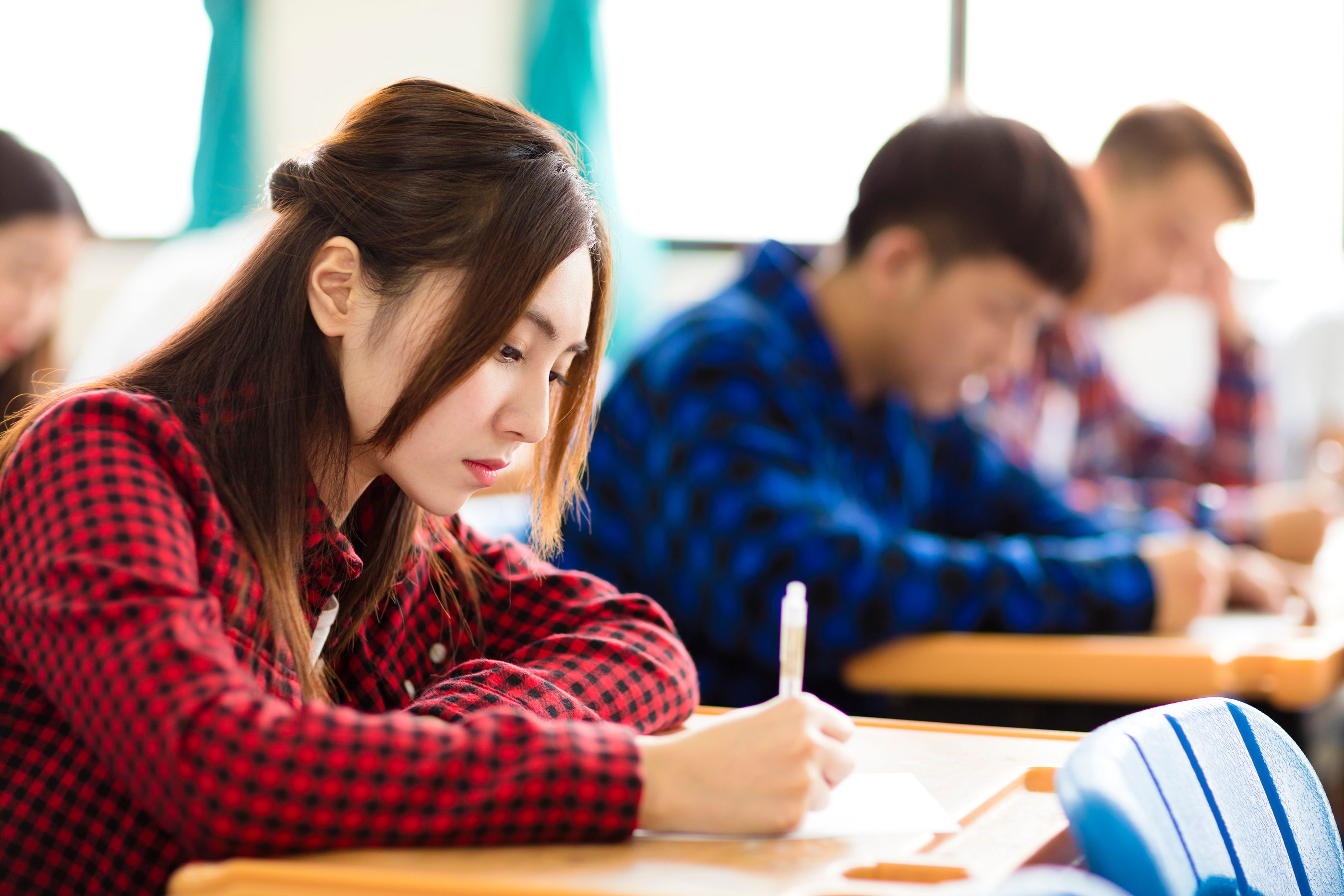 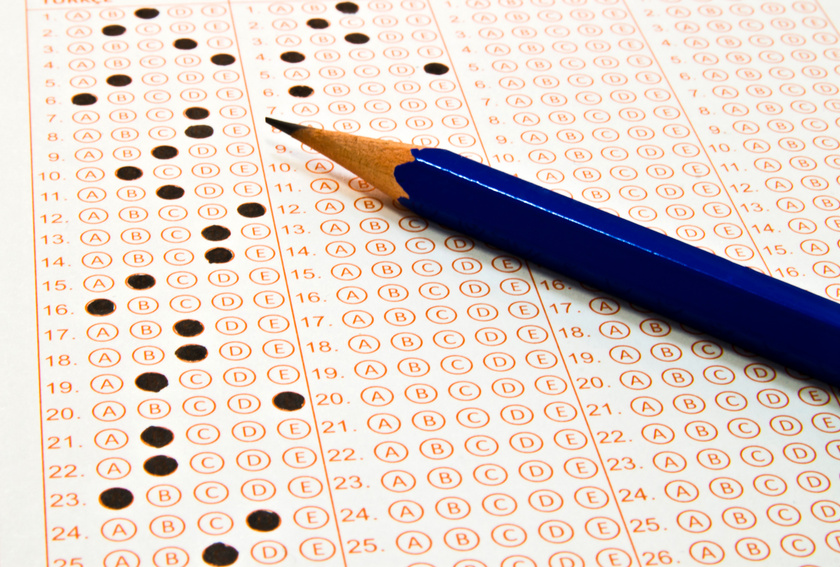 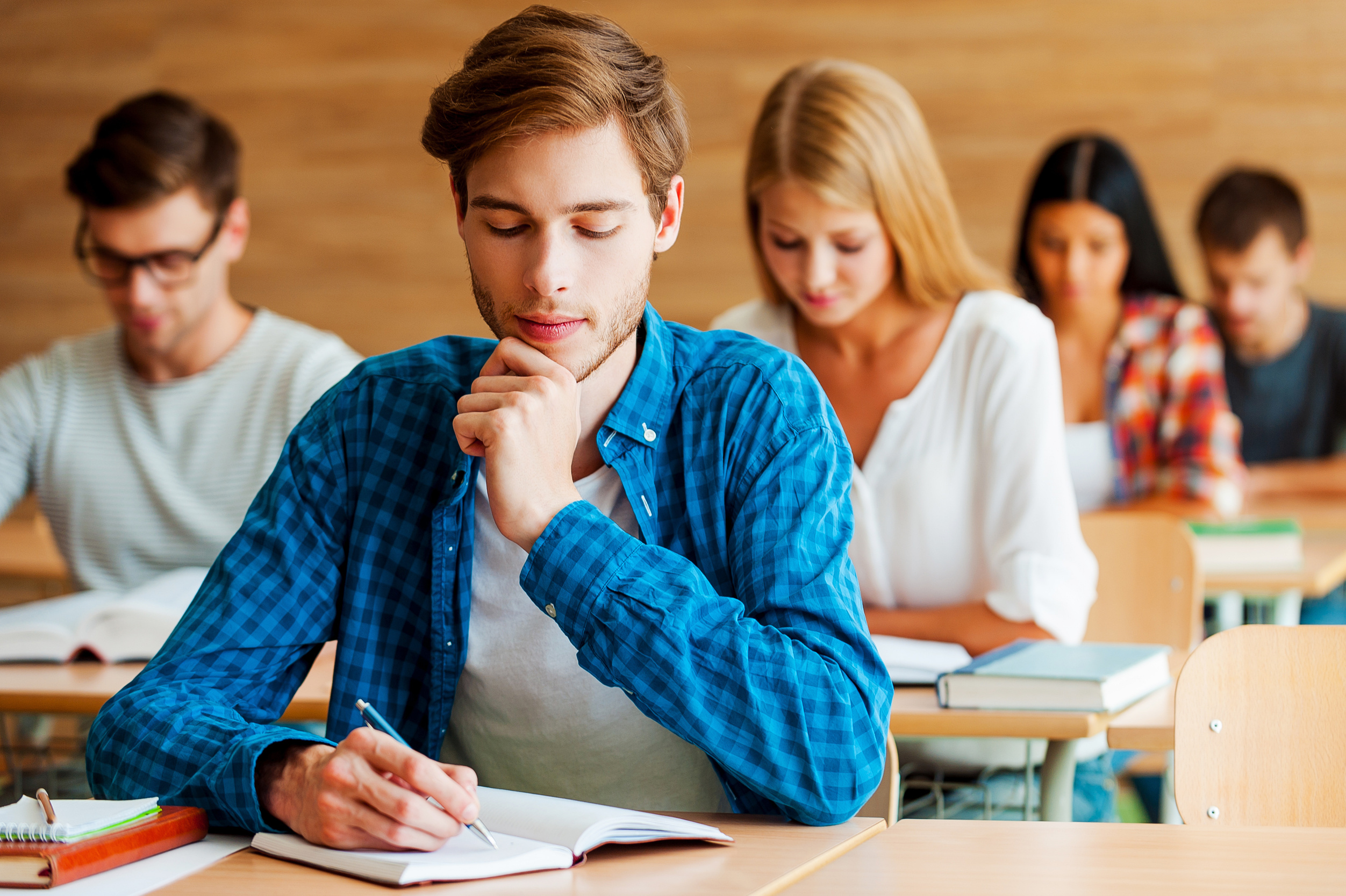 Zorlandığın sorularda çok zaman kaybetme.
Deneme sınavlarında alışkın olduğun taktik ve sırayla çöz.
Kodlamayı kesinlikle sınav sonuna bırakmayın. Sayfa sonuda veya her sorudan sonra kodlayınız.
BUNLARA DİKKAT!
SORULARA ÖN YARGILI YAKLAŞMA!
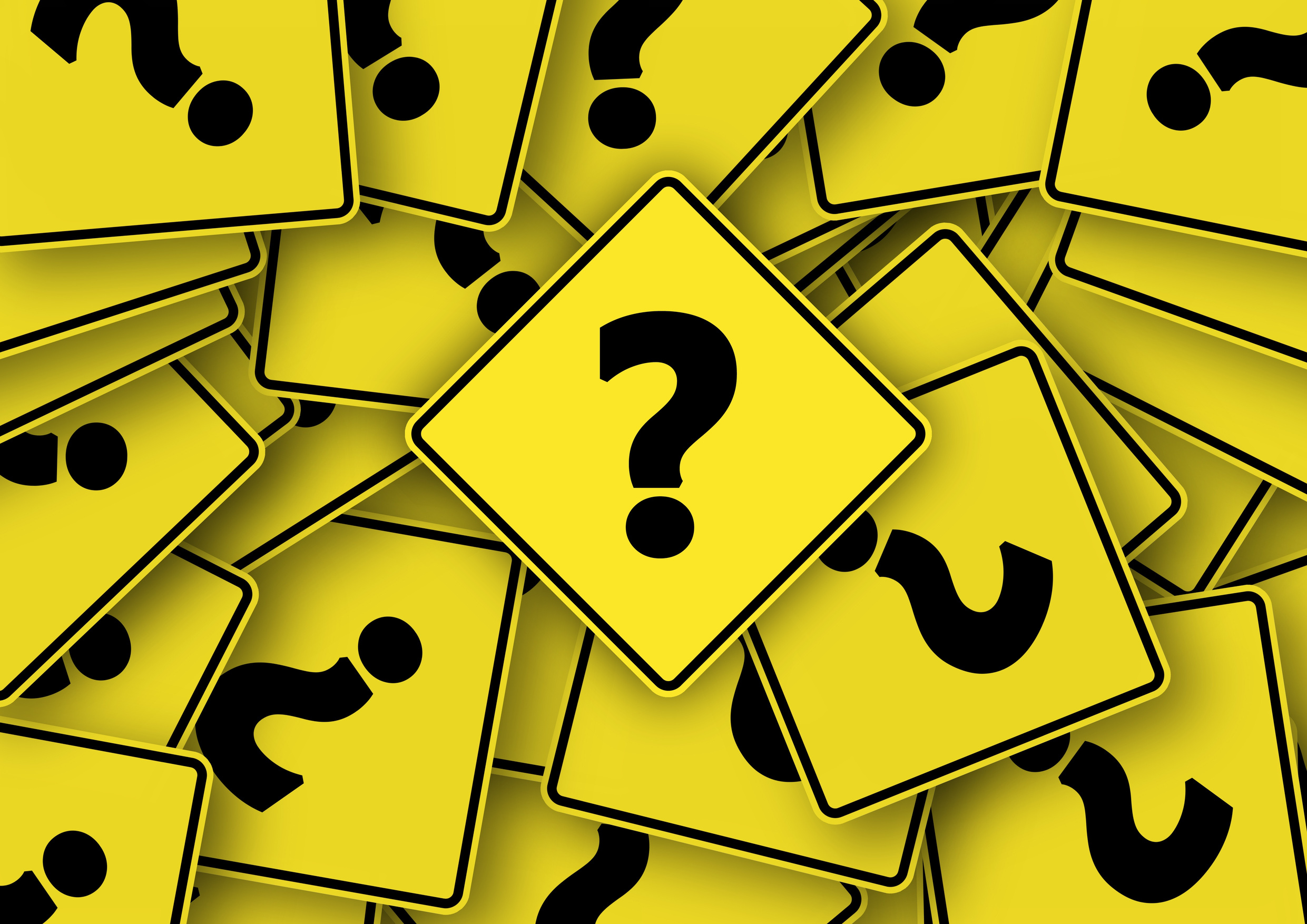 Uzun sorular atlamayın.
kolay sorularda bit yeniği aramayın.
MOLA VER!
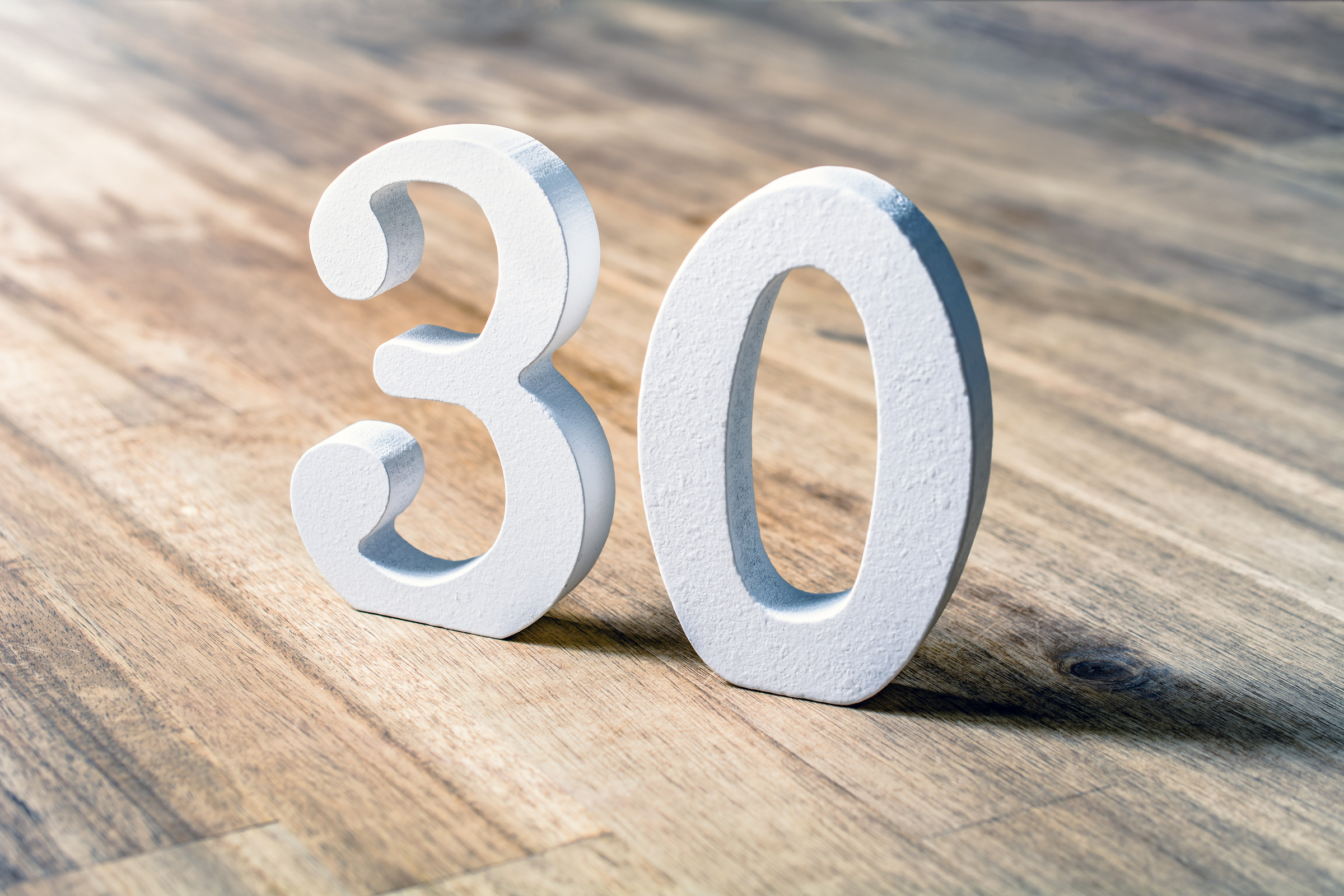 Sınav anında yorulduğunda ve odaklanmakta güçlük çektiğinde kısa bir (20-30 saniye) mola ver.
ILK IŞARETLEDIĞIN SEÇENEĞI DEĞIŞTIRME!
Genellikle ilk işaretlenen seçenek doğru çıkar. Yeni bir bilgi hatırlamadıysan değiştirme.
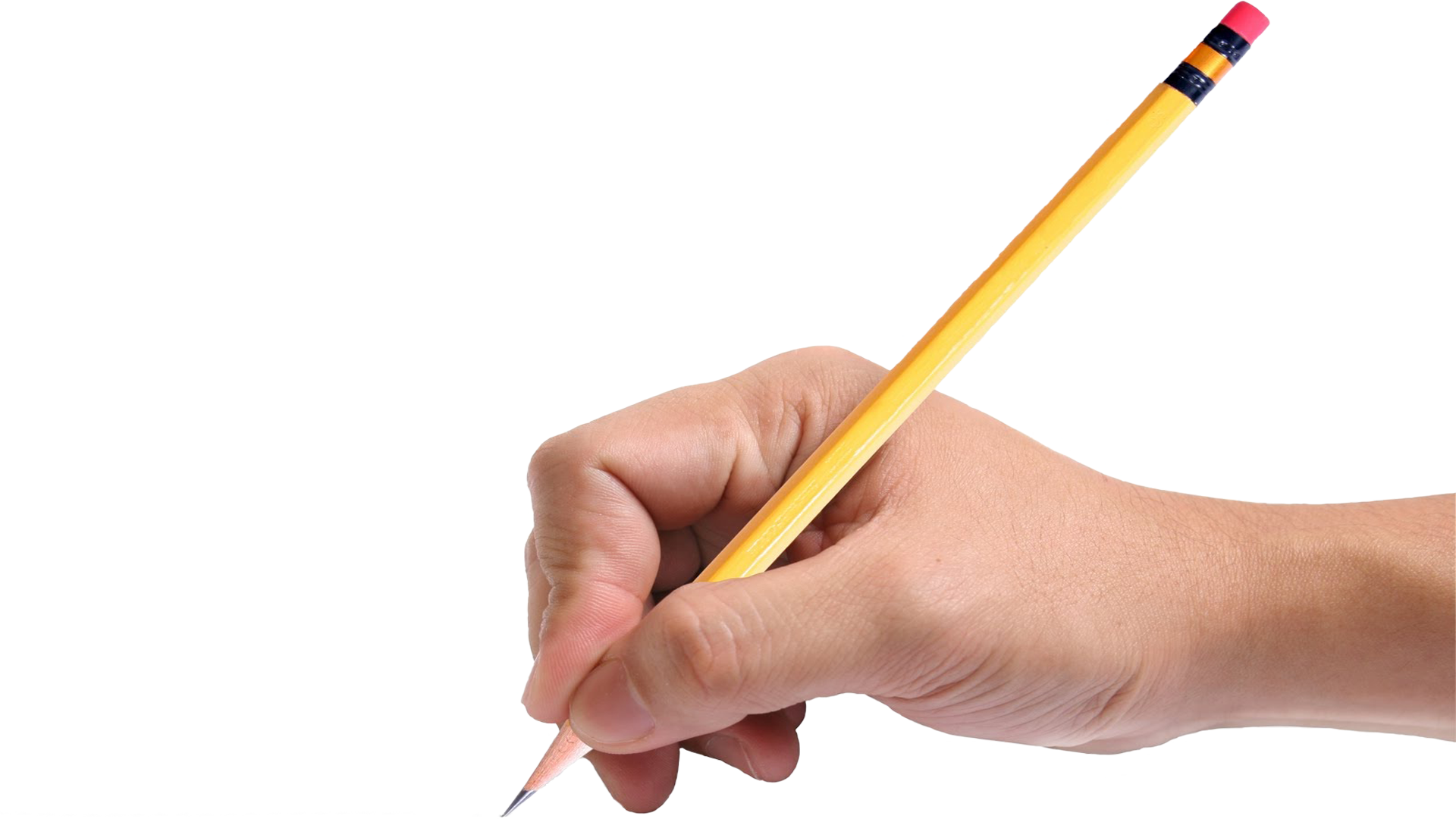 KALEMİNİ KULLAN!
İşlemleri zihninden yapma, kalemini kullan.
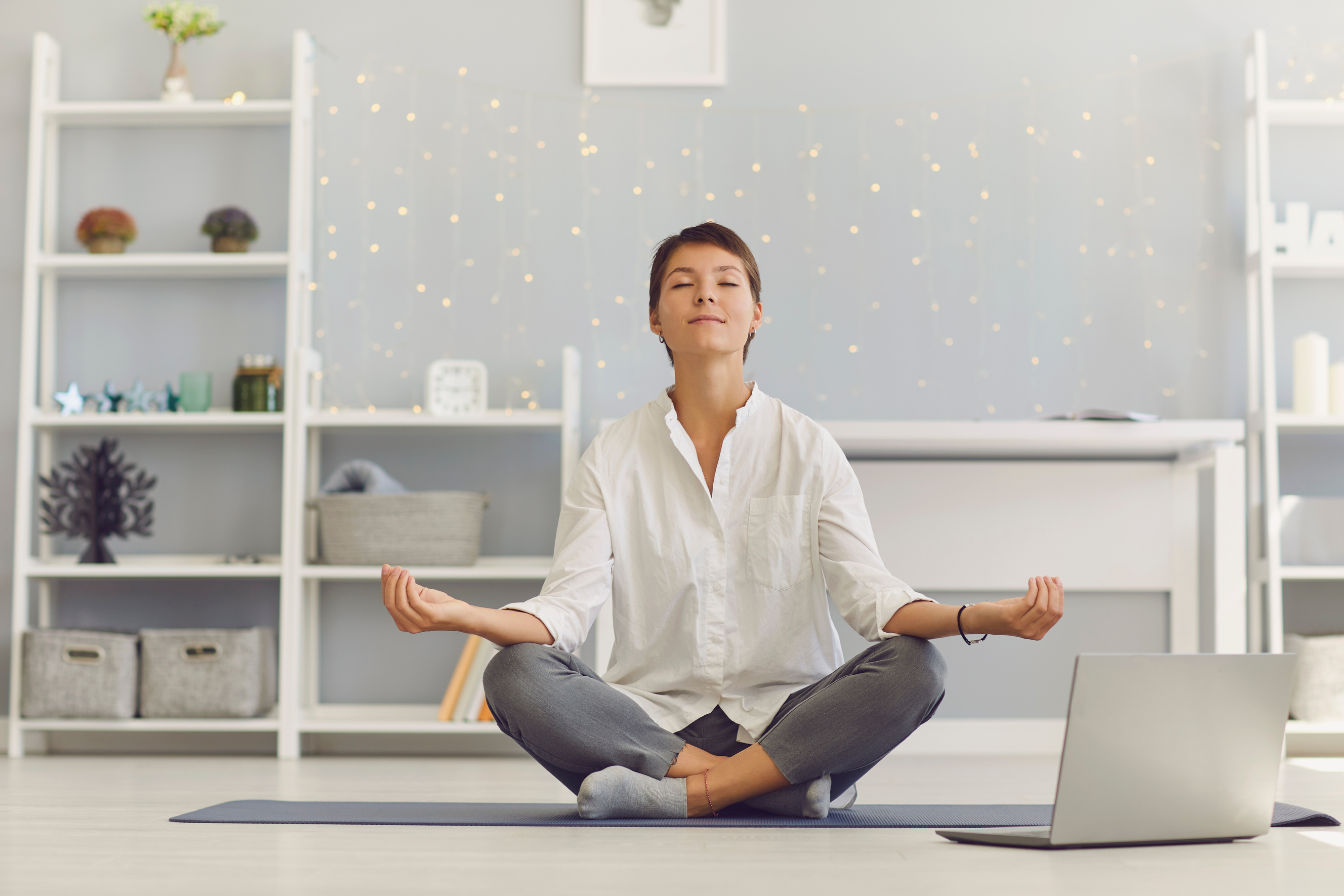 KAYGINIZI YÖNETİN
Sınavda biraz heyecanlamanız normaldir. Heyecanlandığınızda nefes egzersizi yapın ve olumlu düşünün.
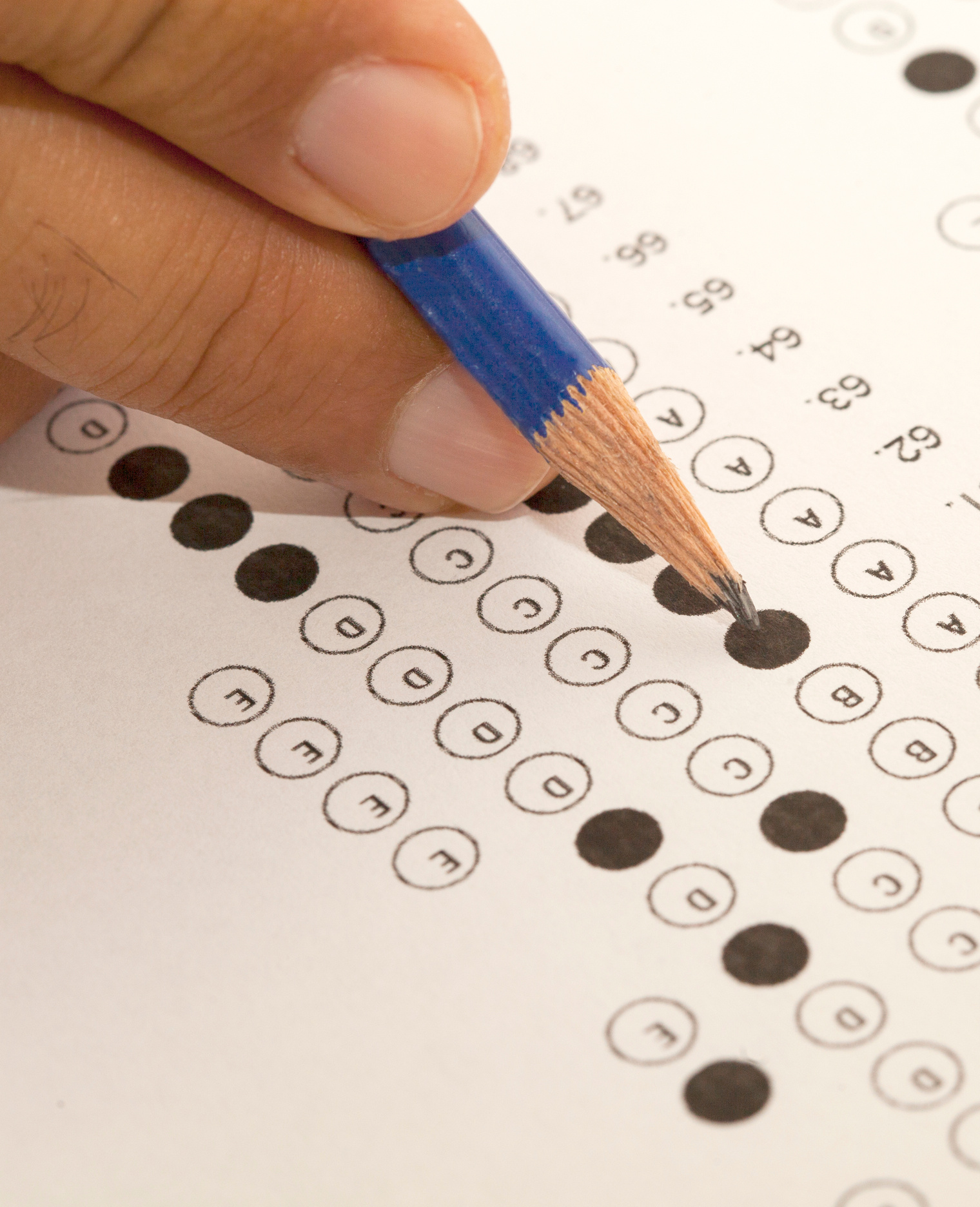 BOŞ BIRAKIN!
Yapamadığınız soruları boş bırakın. 4 yanlış cevabın 1 doğruyu götürdüğünü unutmayın.
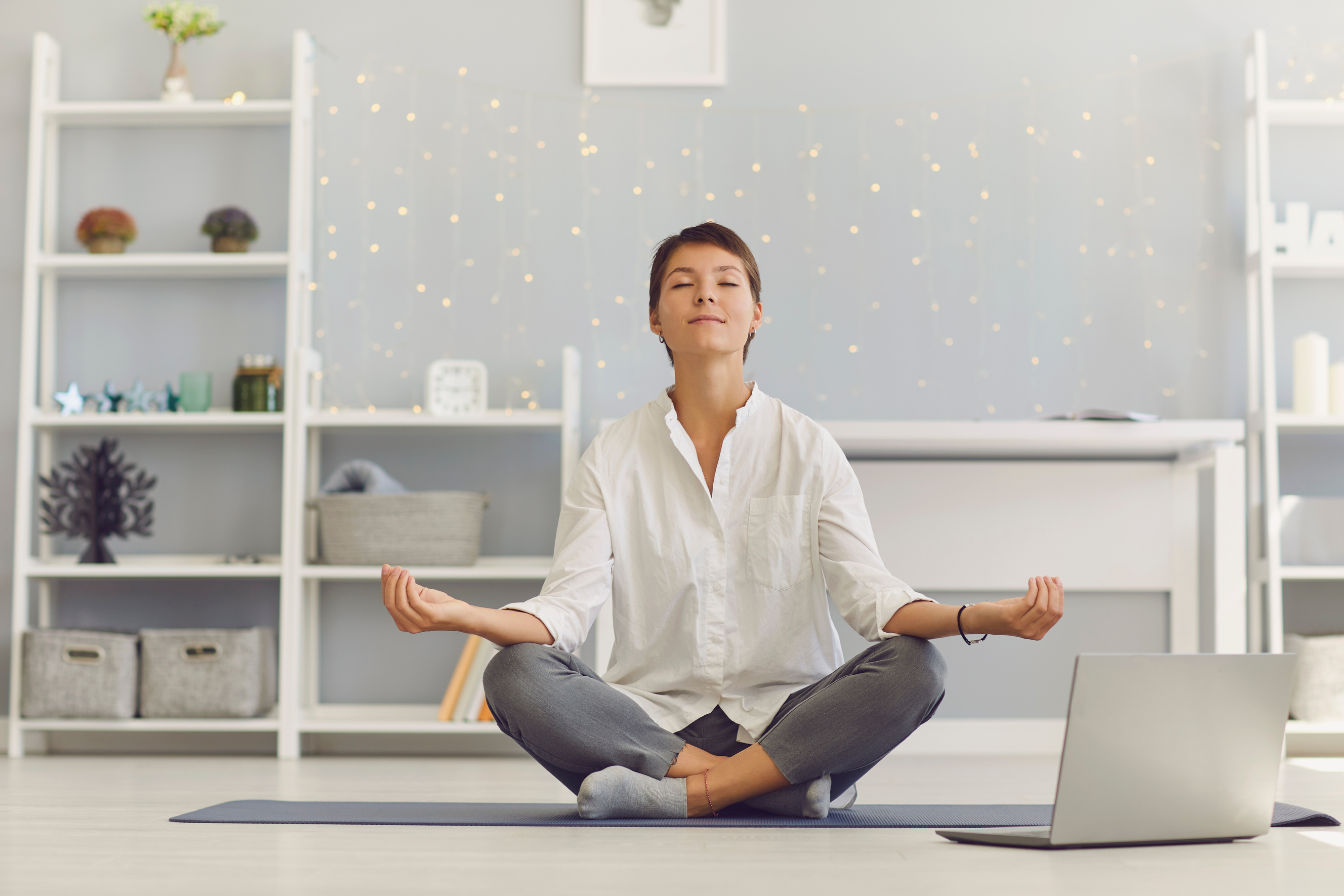 HAZIRLIKLI OLUN!
Sınavda zor soru, kolay soru, uzun soru gibi etkenlere hazırlıklı olun.
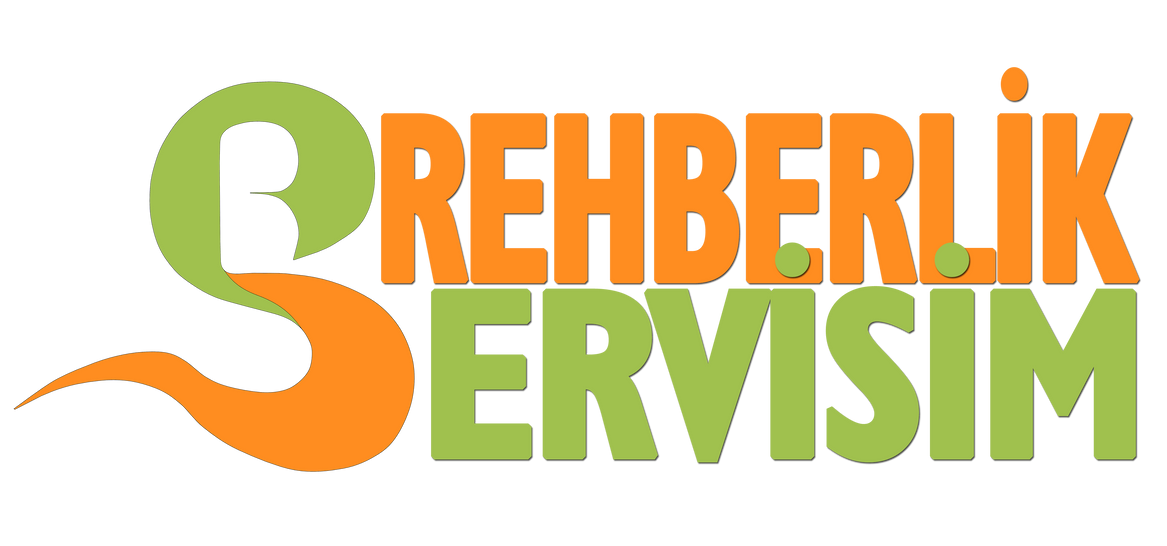 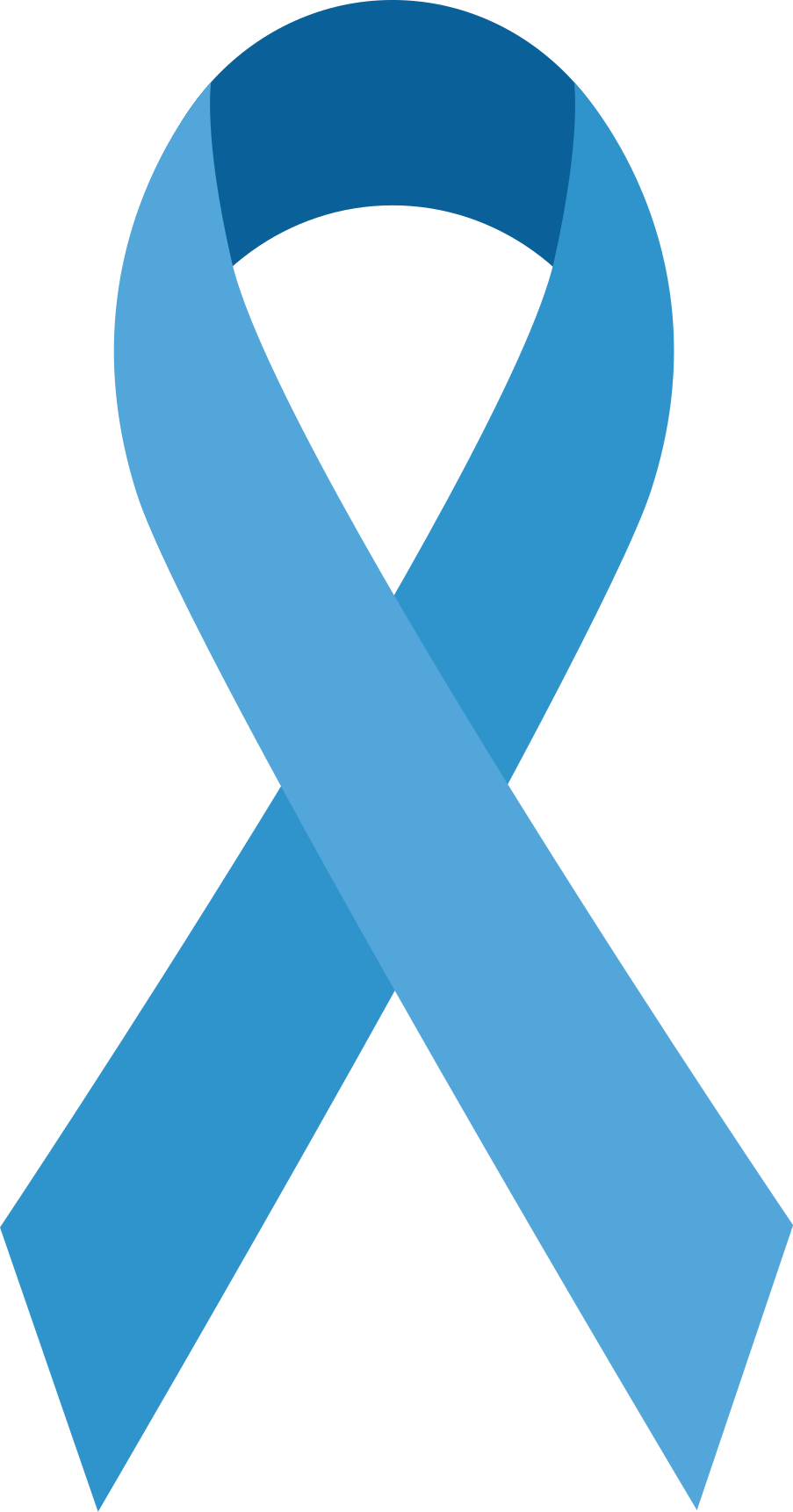 SUNUMUMUZ BİTMİŞTİR.
www.rehberlikservisim.com